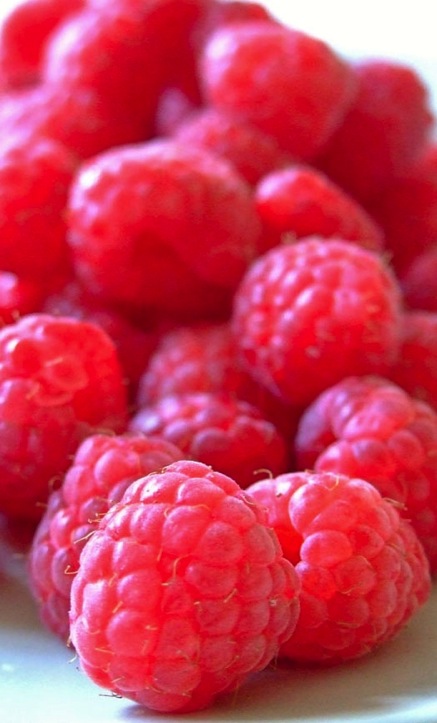 Work ShopFrån plåtburk till plastkort Malmö 2013-11-20
Livsmedelsverkets uppdrag inom livsmedelsförsörjning vid kris
Det började med en ……
ändring i Livsmedelsverkets instruktion 1 jan 2010

”3 § ………..Myndigheten ska också ansvara för nationell samordning när det gäller kris- och beredskapsplanering av livsmedelsförsörjning i leden efter primärproduktionen.” 

Livsmedelsverket fick även ett regeringsuppdrag parallellt med ändringen. Vi svarade 1 nov 2010. (Har ännu inte fått något svar…)
Avveckling av statlig livsmedelslagring
EU-medlemskapet tillsammans med en förändrad omvärldssituation bidrog till att man mitten av 1990-talet beslutade att avveckla livsmedelslagren
De sista lagren av livsmedel såldes ut år 2001
Tanken var sedan att avtal mellan staten och dagligvarukedjorna skulle trygga försörjningen, men några avtal blev sedan aldrig skrivna
Vid en stor övning 2007 identifierades problematiken att ingen myndighet hade ansvar för livsmedelförsörjning vid kris
Hur ser Livsmedelsverket på uppdraget?
De kriser som avses i uppdraget är logistikstörningar som orsakar att människor och mat inte befinner sig på samma plats. 
Kriser kan också vara incidenter som hindrar att man kan köpa livsmedel
Livsmedelsförsörjningen kan baseras på endast importerade livsmedel – finns inget mål för svensk livsmedelproduktion……..
Sårbarheter
Sverige är ett land med långa avstånd och stor glesbygd – stort beroende av transporter
Få och stora lager inom dagligvaruhandeln
Omsättningen är snabb många butiker får dagliga leveranser eller mer
Stort beroende av el – i stort ingen reservel
Logistiken bygger på komplicerade IT-system
C:a 40 % av det vi konsumerar är inte producerat i Sverige
Exempel på störningar som kan påverka åtkomsten till livsmedel i butiken
Elavbrott – mat finns, kassasystem fungerar ej – vissa dörrar går ej att öppna – förutom att kylvaror kan bli förstöras 
Störningar i finansiella system – mat finns men går ej att köpa med kort, eller genom kontantuttag 
Oväder – leveranser kommer ej fram till butik, alternativt mat finns i butiken men det går ej att ta sig dit
Tankar om Livsmedelsverkets roll vid livsmedelsförsörjning vid kris
Ha en kontinuerlig dialog med berörda aktörer genom samrådsgruppen ”SKAL”, samt genomföra gemensamma aktiviteter
Risk- och sårbarhetsanalyser för livsmedelkedjan
Arbeta förebyggande med problem kan försvåra krishantering, till exempel konkurrenslagstiftningen vid behov av samarbete mellan dagligvaruhandelns aktörer
Ge stöd till kommuner/län i krisplanering i arbetet med resultatmål
Utvärdera kriser och incidenter
Följa upp resultatmål för livsmedelförsörjning, med mera
Livsmedelsverkets ”överkurs”…….
Även agera i händelse av kris som en samverkanspart och vid behov agera som koordinator

Förvalta långsiktiga och strategiska frågor som rör livsmedelsförsörjning, tills ansvarsfrågan för dessa är utredd
Resultatmål för samhällets krisberedskap
Regeringuppdrag 2010 till MSB (Myndigheten för Samhällsskydd och beredskap) att ta fram resultatmål. MSB valde att ta fram för resultatmål för följande grundläggande behov,  värme, dricksvatten och livsmedel.
Resultatmål livsmedelsförsörjning
”Att berörda aktörer med utgångspunkt i risk- och sårbarhetsanalyser, förmågebedömningar och annan beredskapsplanering vidtar åtgärder som minskar risken för allvarliga störningar i produktionen och distributionen av livsmedel ”
Resultatmål livsmedelsförsörjning för vård och omsorg
”Att det trots uppkomna störningar i livsmedelsförsörjningen går att upprätthålla samhällsviktig verksamhet som hälso- och sjukvård samt vård och omsorg på en sådan nivå att människors liv och hälsa värnas”
Resultatmål livsmedelsförsörjning individer
”Att det finns en planering för distributionen av livsmedel med inriktningen att varje individ vid en störning i livsmedelsförsörjningen i ett krisläge har tillgång till följande miniminivå av livsmedel: Inom 3–4 dygn ca 2100 kcal/dygn”
Vem ansvar för livsmedelsförsörjning vid kris?
Individen egen beredskap är bottenplattan – friska vuxna får ta eget ansvar
Ansvars- och likhetsprincipen - Livsmedelskedjans aktörer är de som i normalfallet ansvarar för och kan sin verksamhet. Detta förhållande ändras inte under en kris. Åtgärder bör därför inriktas på att dessa aktörer kan utföra ”business as usual” även i kris
Kommun, landsting med flera omhändertar de som redan finns inom vård och omsorg, men bör även identifiera eventuella andra svaga grupper
Lätt att ta allt för givet
Många tar för givet att det alltid finns livsmedel och att det värsta som skulle hända är ett längre elavbrott men… 
”We are only three meals away from anarchy……”
Therese FrisellRådgivningsavdelningenBox 622, 751 26 UPPSALATel. 018-17 55 86, 0733-54 53 94
therese.frisell.@slv.sewww.livsmedelsverket.se